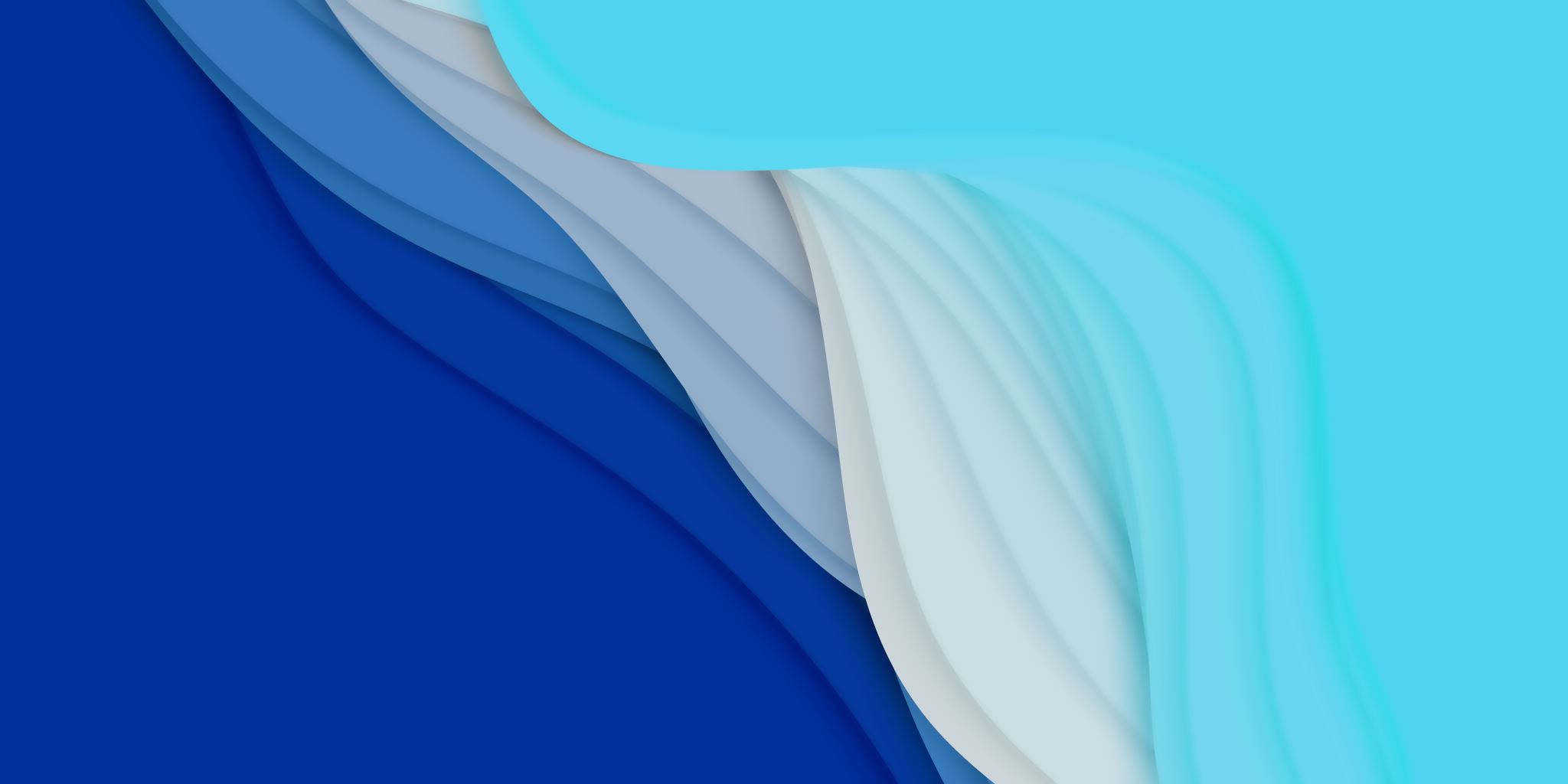 H&H blok 2
11 november 2022
Deze les
Terugblik vorige les en de toets
Introductie nieuw blok
Geit
Schaap
Ezel
Alpaca
Rund
Varken
Paard
Hoender en watervogels
Lesdoelen
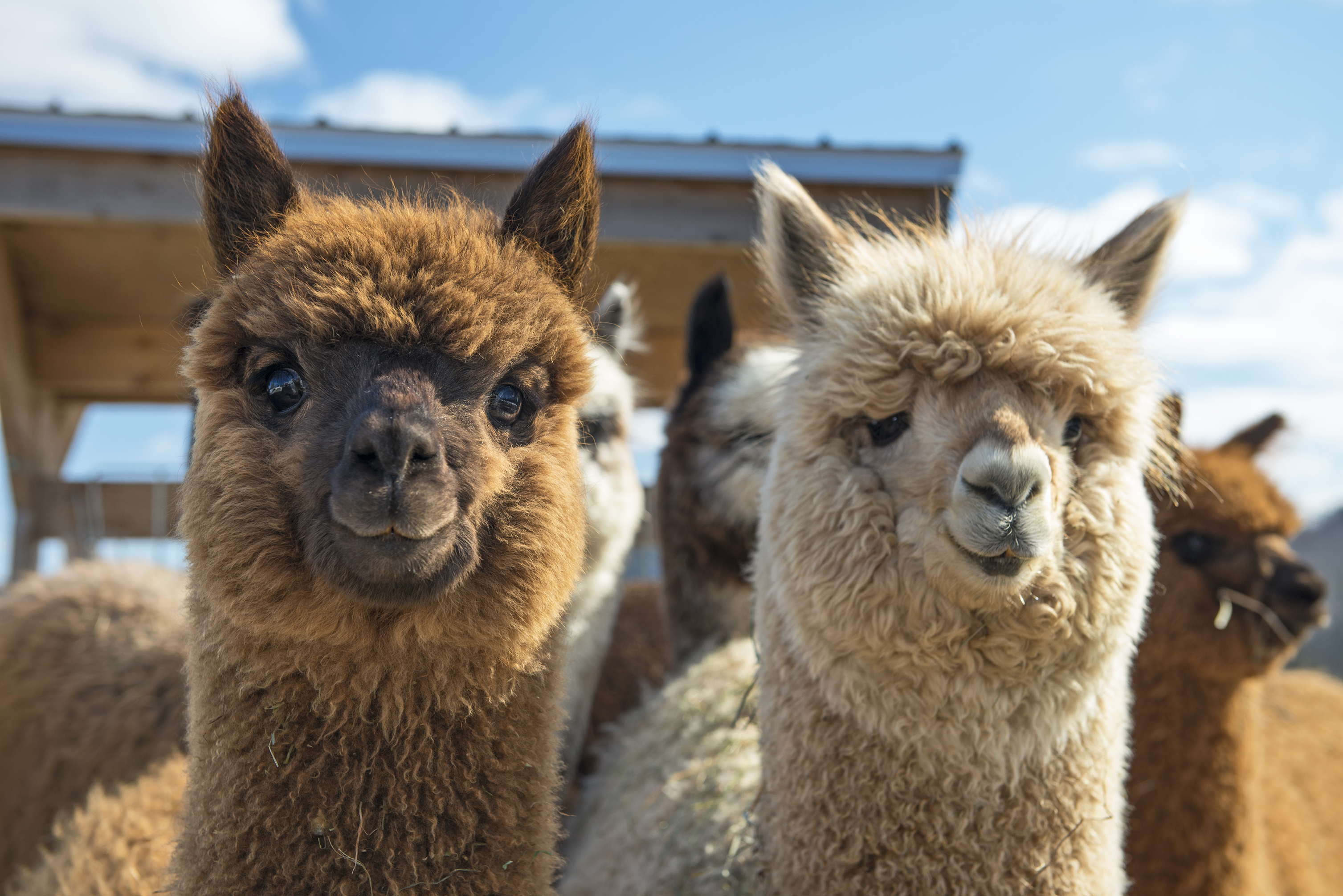 De student kan hygiënisch werken en benoemen waarom het voor de eigen gezondheid en die van de dieren belangrijk is om hygiënisch te werken.

De student kan vertellen wat de leefomgeving van de geit, het schaap en de alpaca is. 

De student kan vertellen welke uiterlijke kenmerken de geit, het schaap en de alpaca hebben en hoe dit in verband staat met hun leefomgeving.
Leefomgeving geit
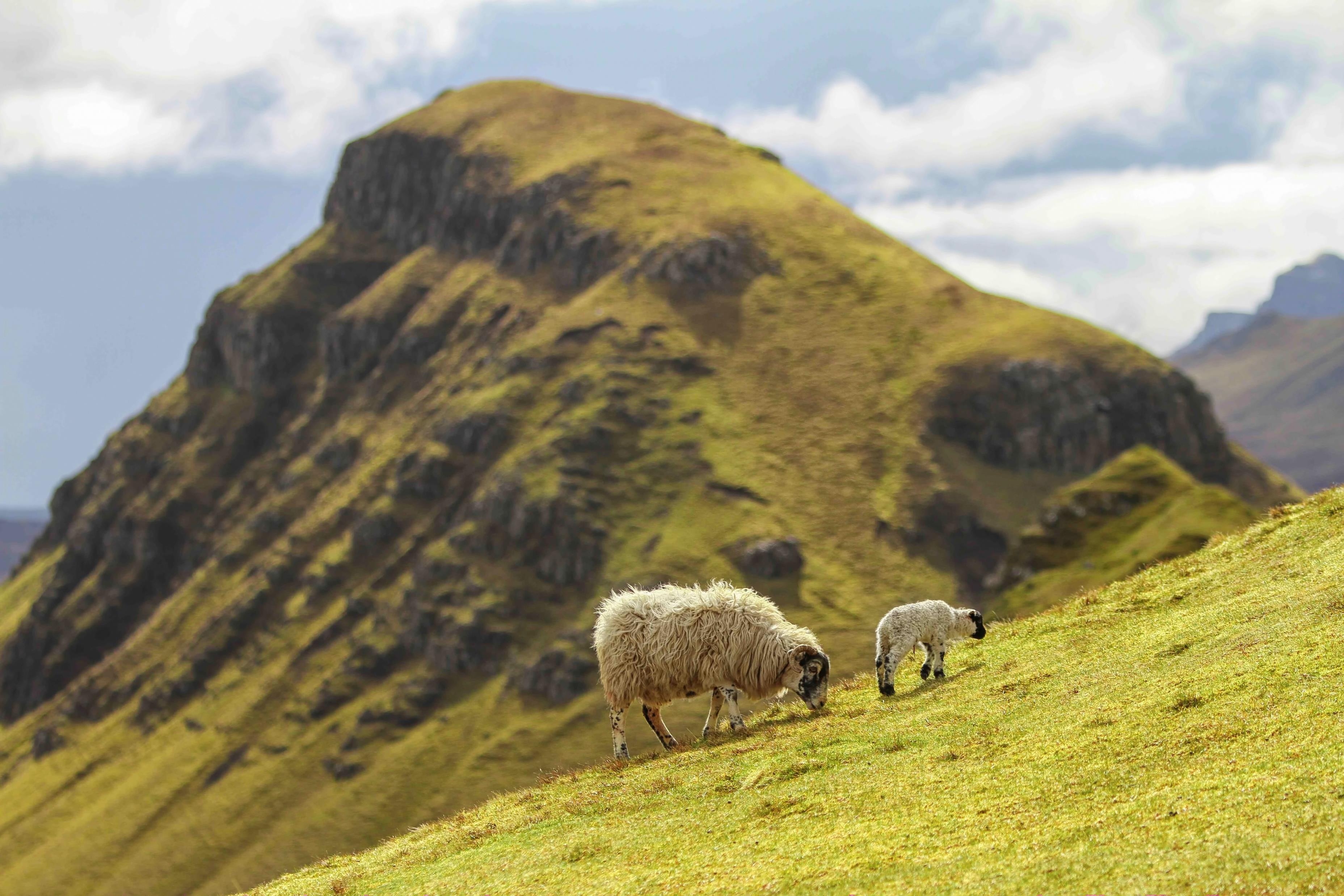 Huisvesting geit
Leefomgeving schaap
Huisvesting schaap
Leefomgeving alpaca
Huisvesting alpaca
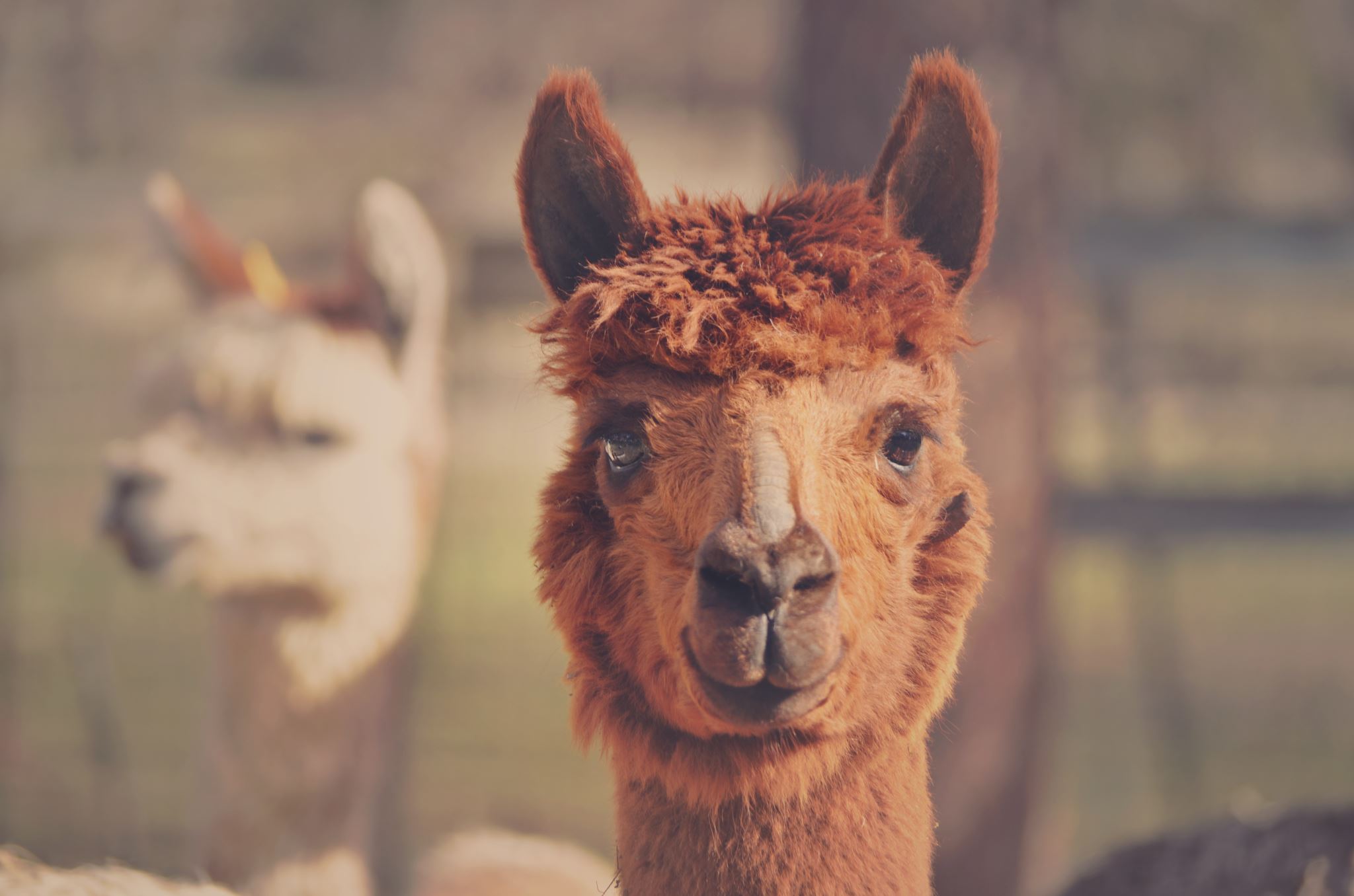 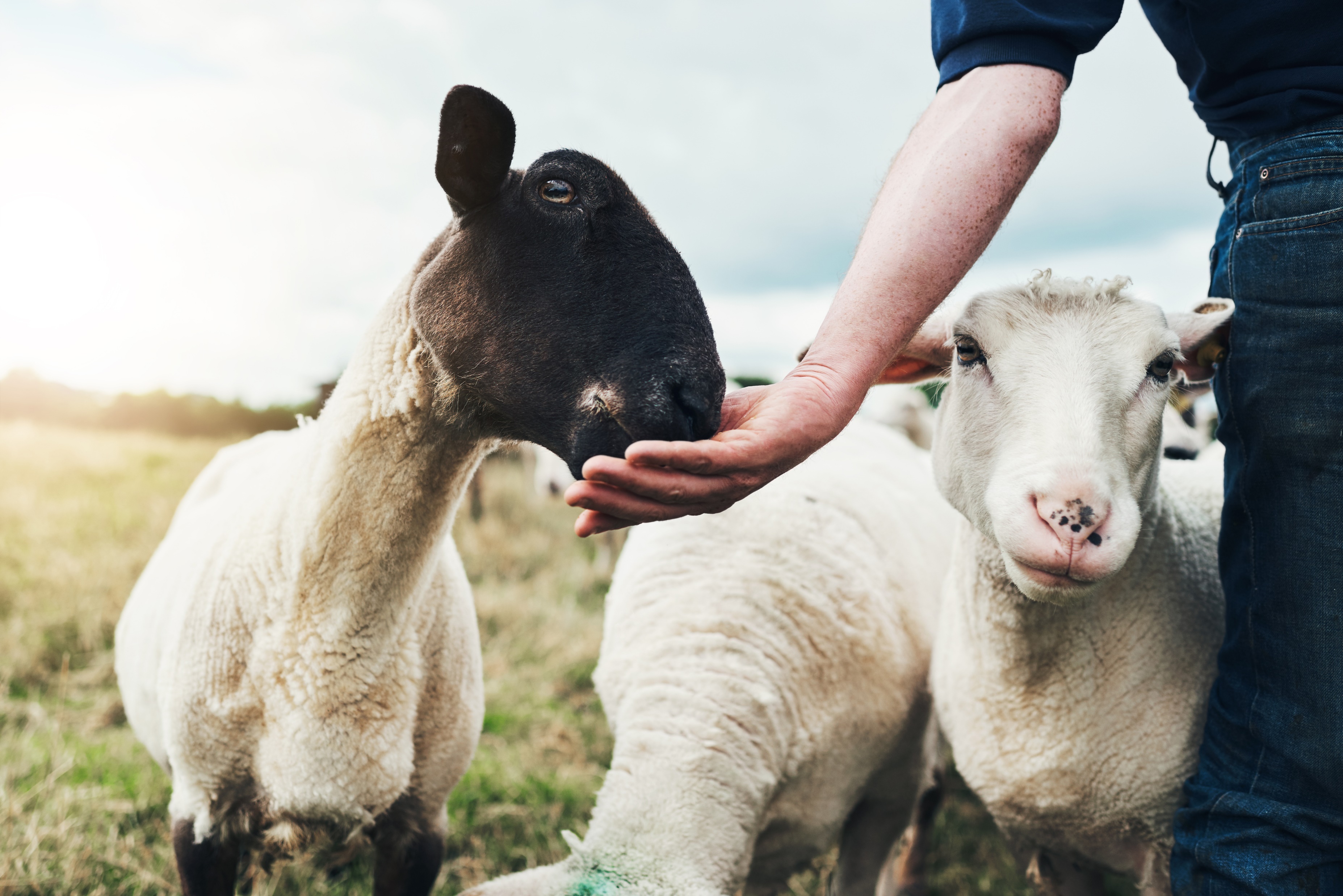 Introductie eindopdracht
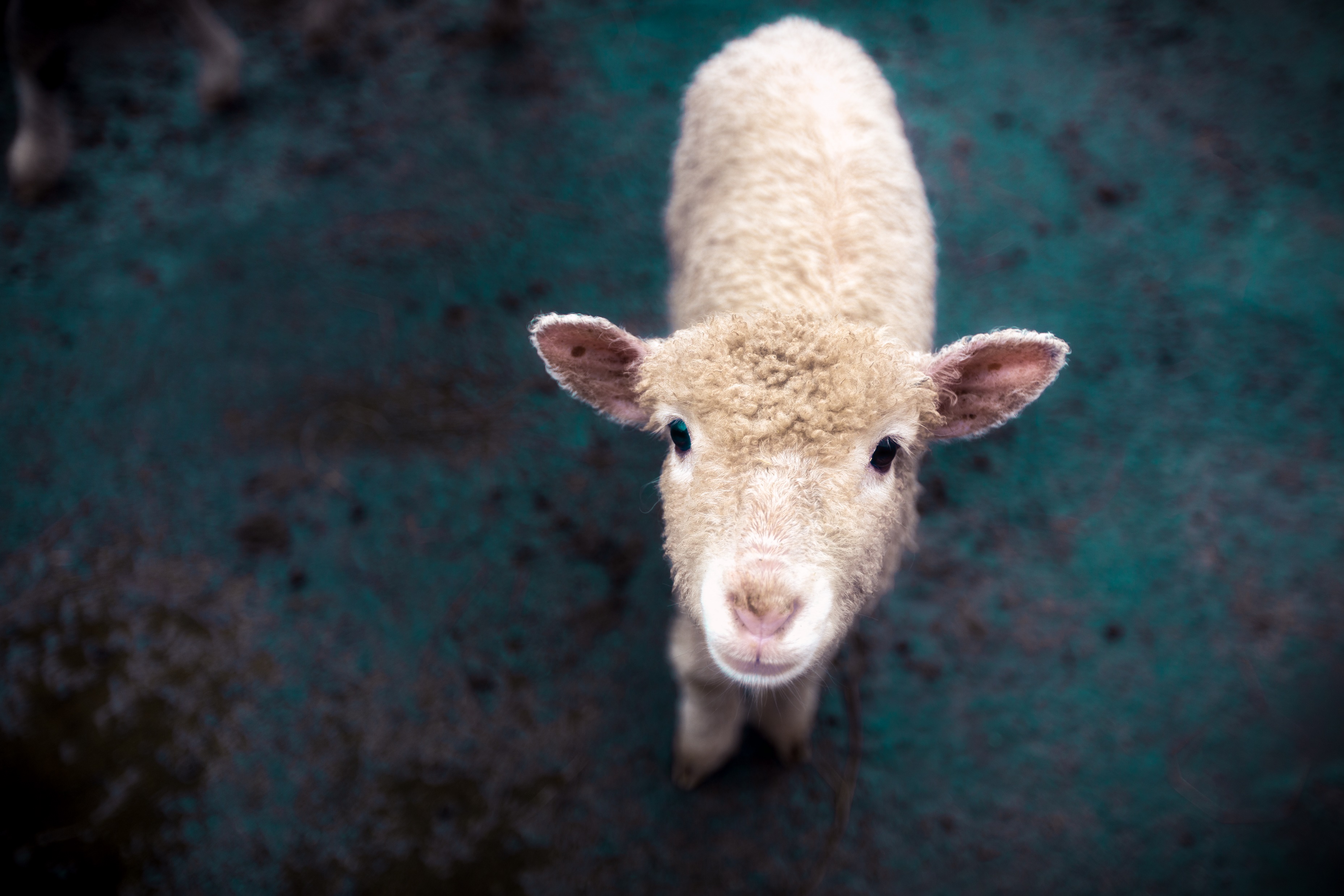 CUMLAUDE